Wilson County
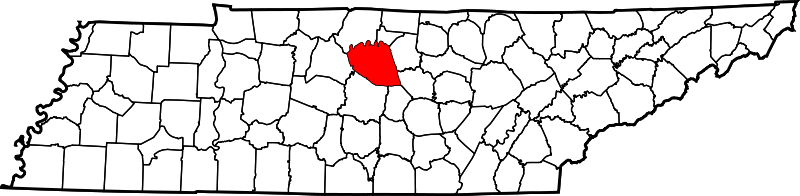 S.R. 109 Road Widening 
From North of HWY 70 to South of Cumberland River
Project Length: 6.88 miles
1
Existing Conditions
2 lane highway
Low level of service
Average Daily Traffic: 23,880 vehicles (2018)
During Peak Hour: 2,149 vehicles (9%)
Projected Average Daily Traffic: 44,890 vehicles (2038)
Truck traffic: 2149 vehicles (9%)
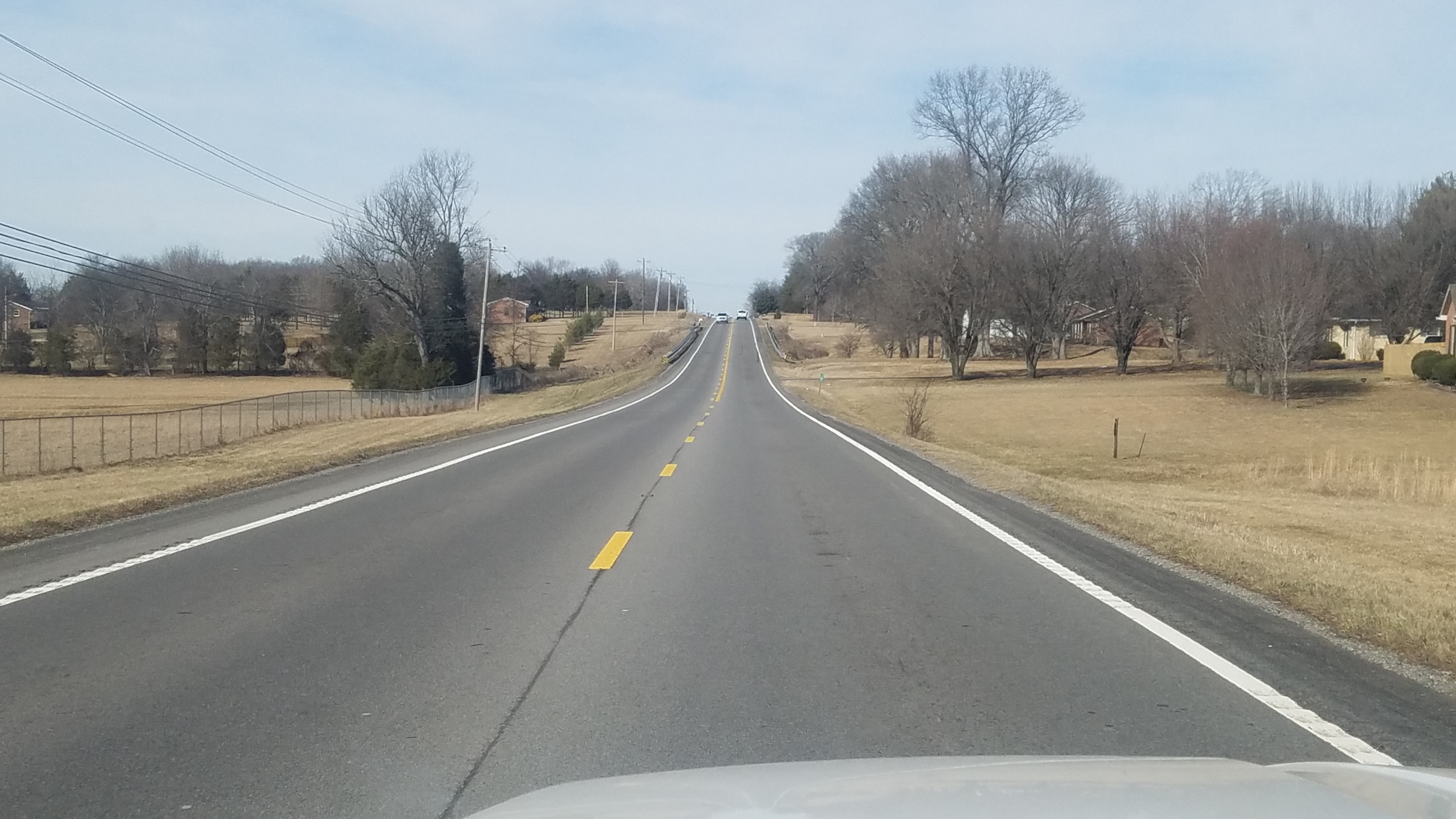 2
Project Information
Part of the IMPROVE Act 
Project let in December 2017
Lowest Bid: $50,924,616.81
Prime Contractor: Vulcan Materials Co.
Contract started: January 29th, 2018
Estimated completion date: November 30th, 2020
3
Utilities Involved
Comcast
AT&T 
Sprint 
ATMOS Energy 
Middle TN Electric 
TVA 
Charter
Laguardo Utility District 
West Wilson Utility District
City of Lebanon 
Water and Sewer
Gas
TransCanada (gas)
Level 3 Communications
4
Road Widening
Road is increasing from 2 lanes to 5 lanes
With 2 lanes in each direction, a 2 way turning lane, and shoulders
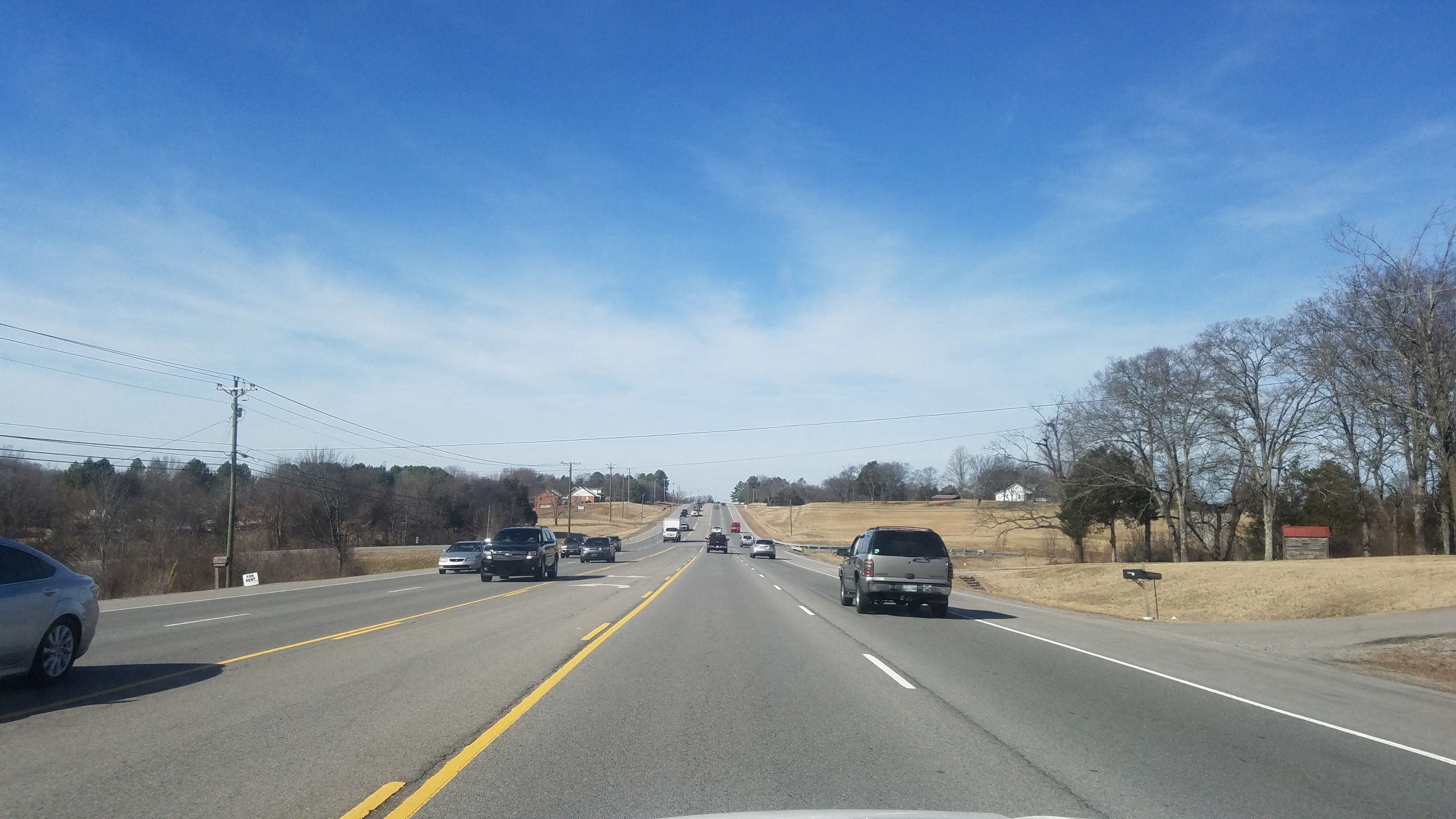 5
North Terminus of Project
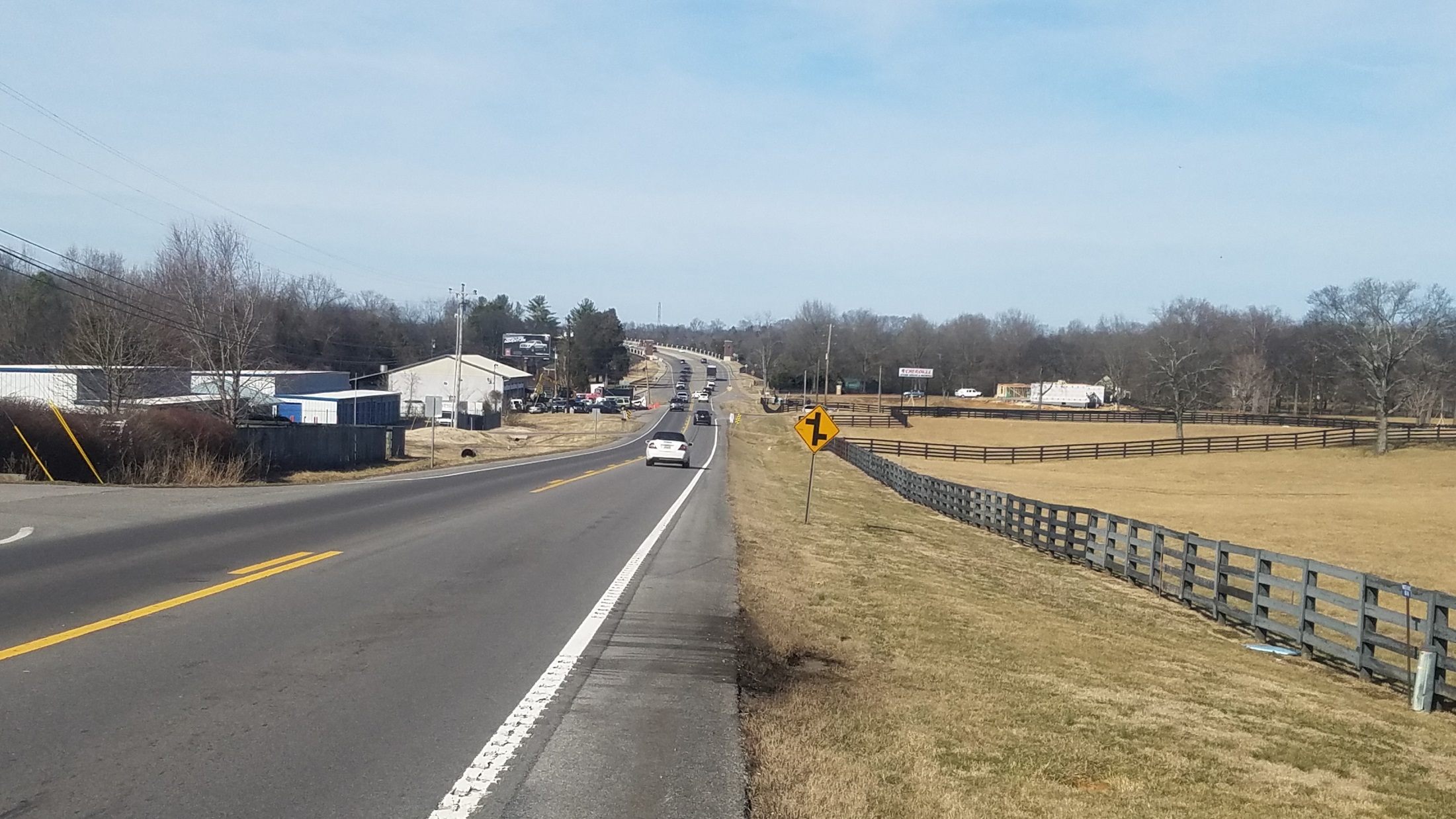 Walter T Durham Bridge
North Terminus
6
South Terminus of Project
N
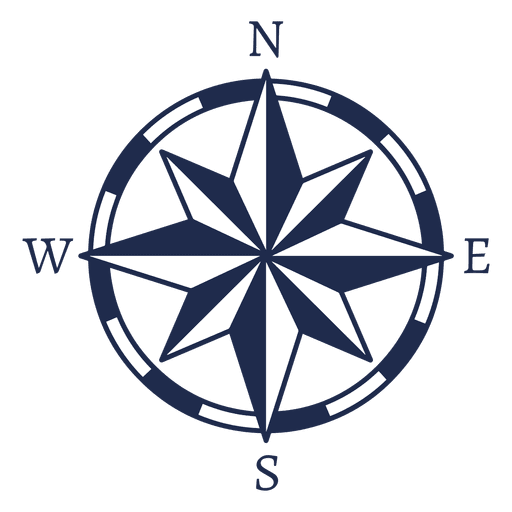 W
E
South Terminus
S
7
Top Priority for Phase 1
Intersection at Academy Rd. 
Will be controlled by traffic signals
2 intersection layouts 
Temporary
Final
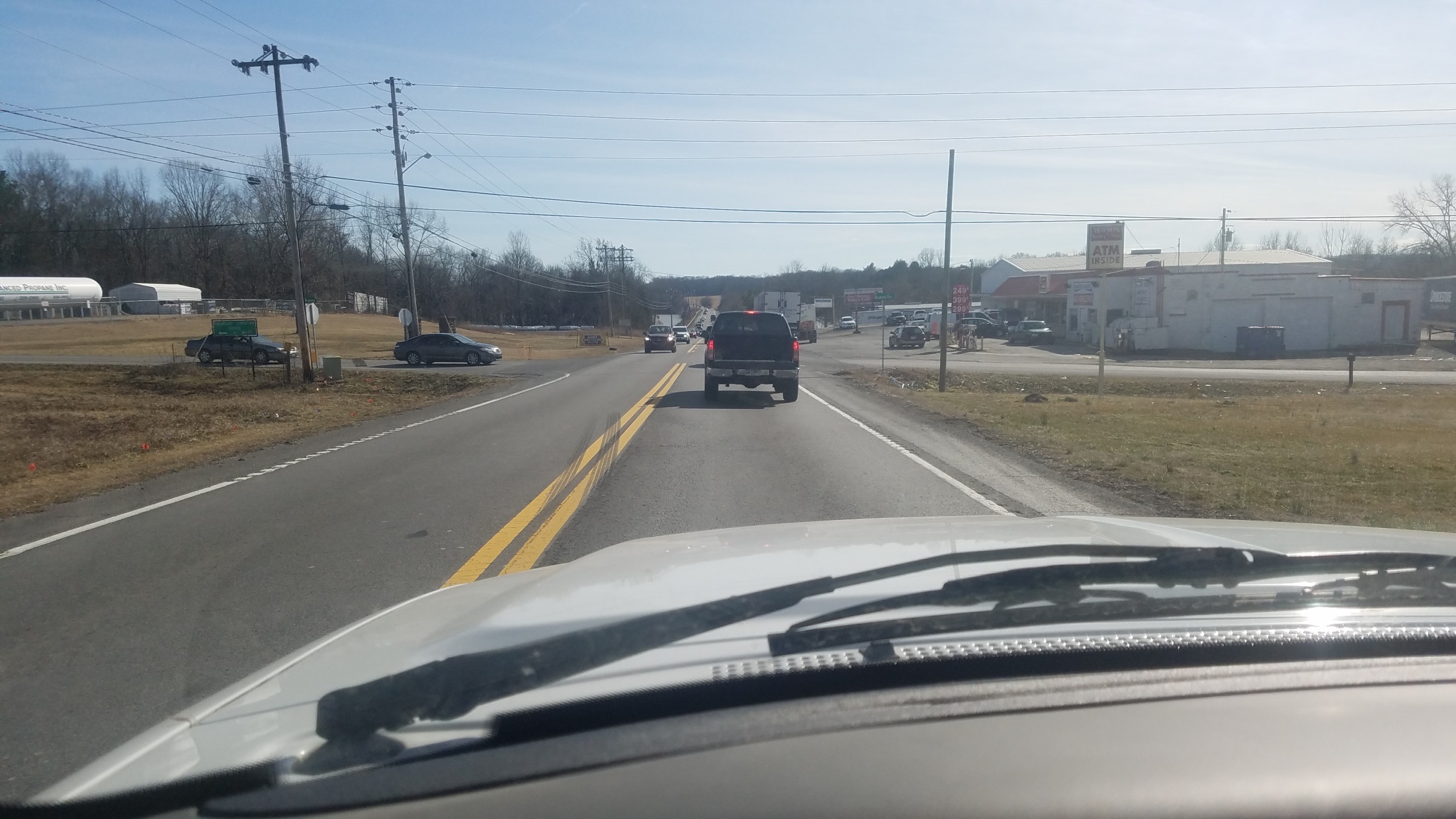 Academy Rd.
8
Temporary Intersection
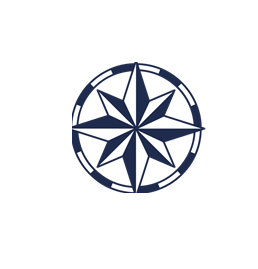 Existing SR109
Existing
Academy Road
9
Final Intersection
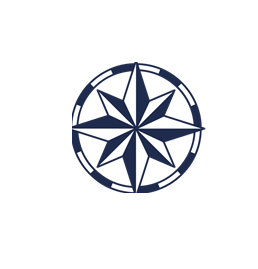 Existing SR109
Existing
Academy Road
10
Spencer Creek Bridge
Existing bridge: 85’ – 6” tee beams 
Proposed bridge: 140’ box beams
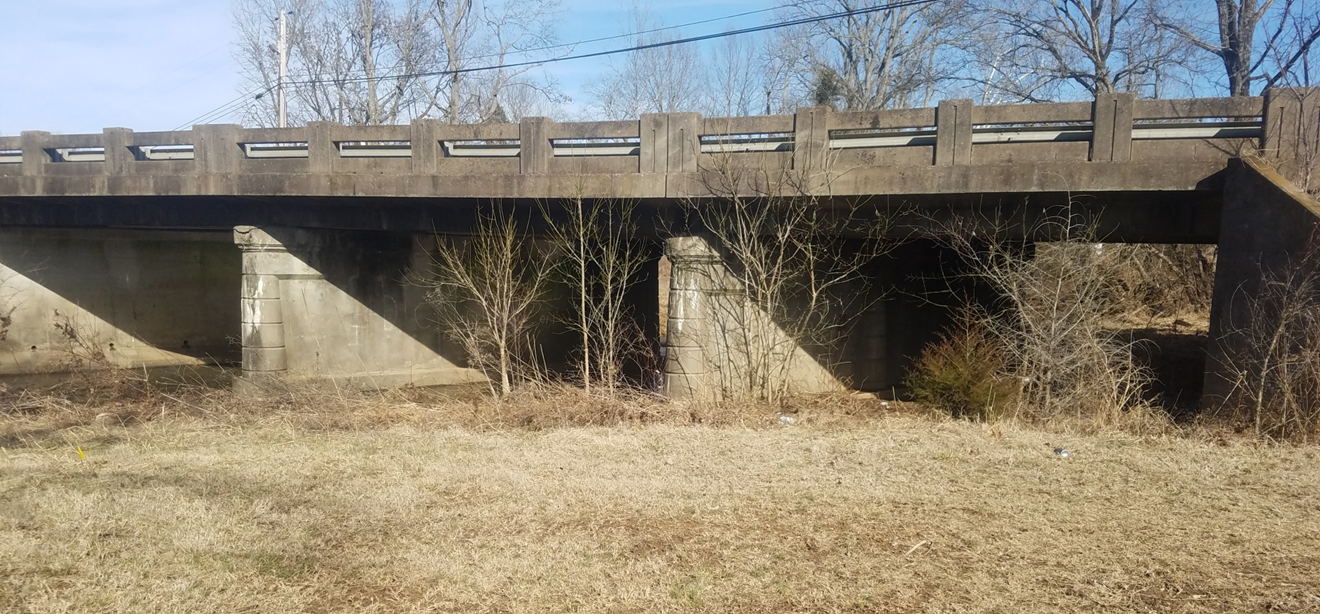 11
Dry Fork Branch (Memorial Bridge)
Existing bridge: 85’ – 9” and tee beams 
Proposed bridge: 200’ and box beams
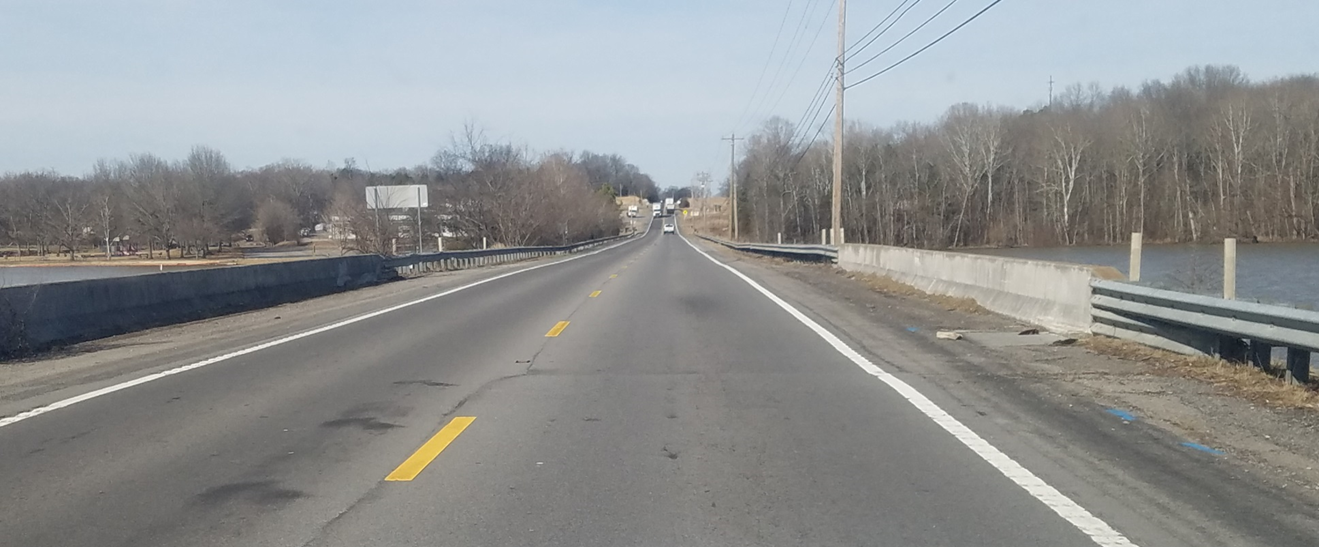 12
Traffic Control During Construction
1 shift in traffic from S.R. 109 near Bloodworth Approximately 0.4 miles 
A few road closures will occur throughout the life of the project
Burton Road
Bloodworth Road
Northern Road 
Speed limit will be reduced by 10 mph
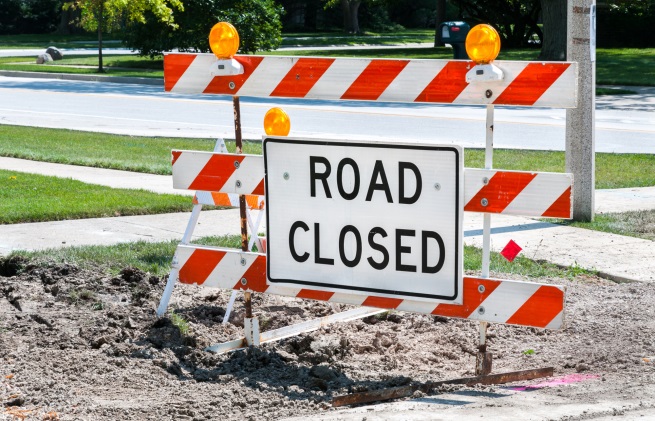 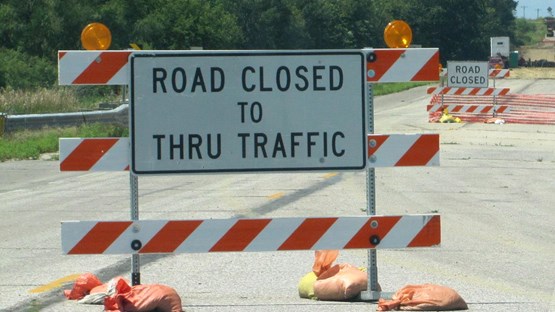 13
[Speaker Notes: Burton Road: US-70>Benders Ferry Road>Davis Corner Road
Northern Road (East portion of SR109): (NORTH) Double Log Cabin Road>Old Laguardo Road E (SOUTH) Old Laguardo Road E
Bloodworth Road: Creighton Lane>Woods Ferry Road

Northern Road closes during phase 2
	opens upon completion 
Burton closes during phase 1 and 
	opens in phase 2
Bloodworth closes during phase 1A
	opens in phase 2]
Traffic Shift
Access Road
Bloodworth 
Road
Shift (0.4 miles)
N
State Route
109
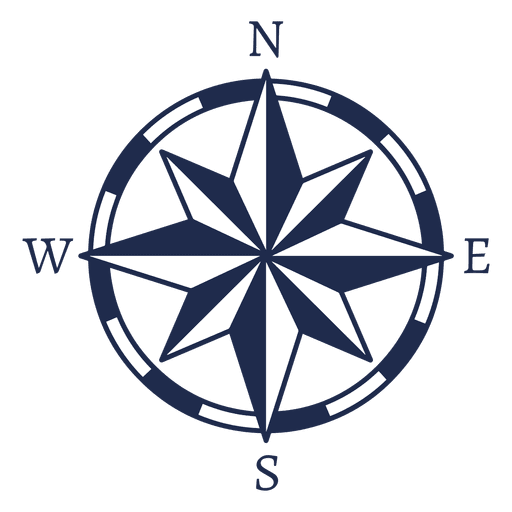 Access Road
W
E
S
* NOT TO SCALE
14
Northern Road Closure
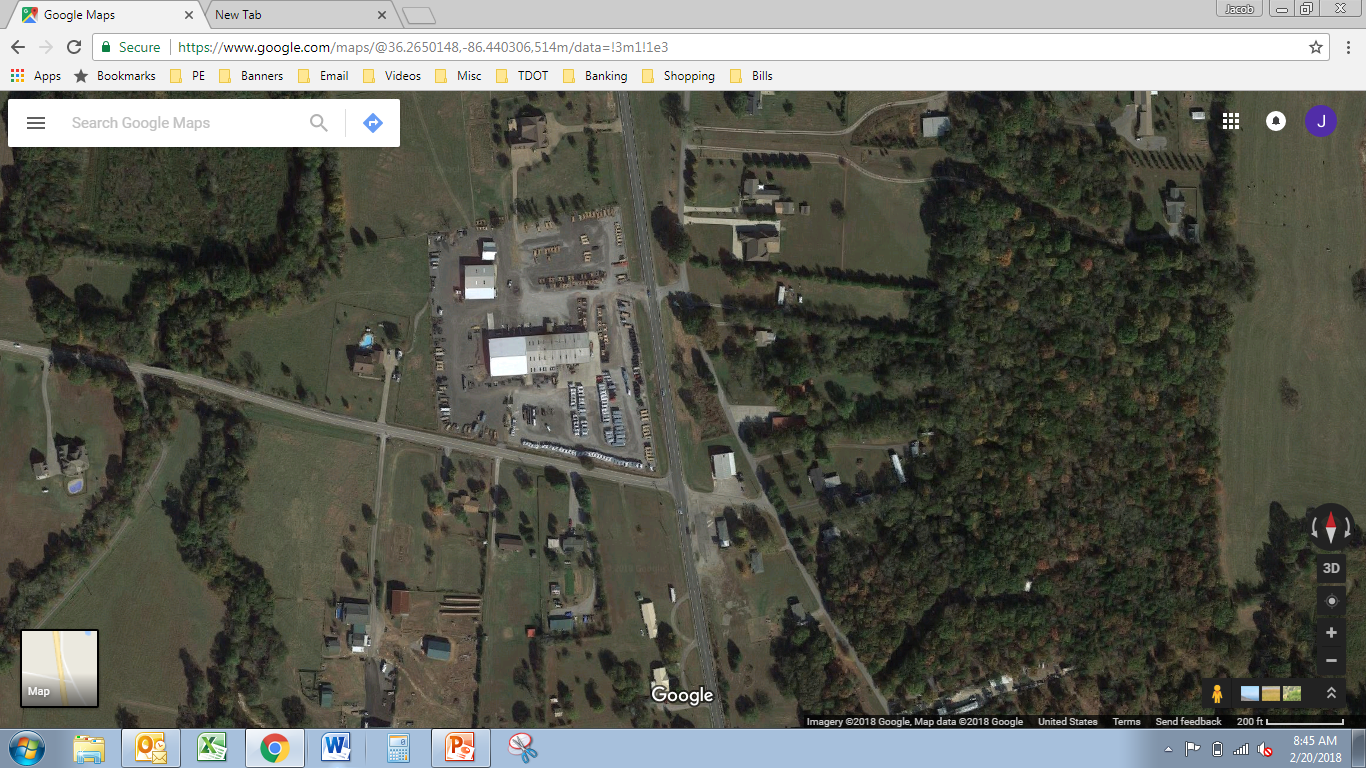 Old Laguardo
 Road E
N
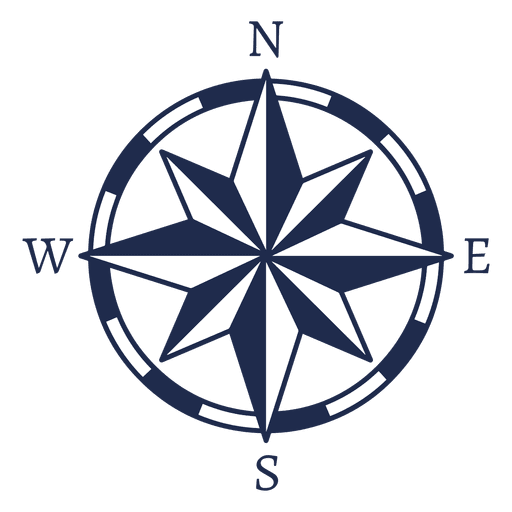 W
E
S
Northern
Road
State Route
109
15
[Speaker Notes: CLOSES in phase 2 	OPENS upon completion		NO DETOUR ROUTES----- Take Old Laguardo Road]
Burton Road Closure
Davis Corner
Road
Burton Road
N
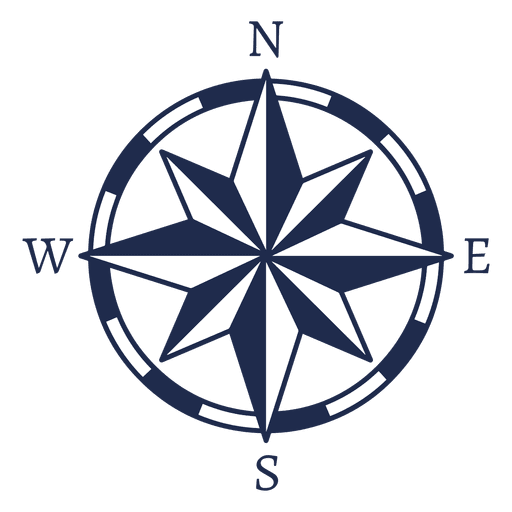 W
E
Benders 
Ferry
Road
SR 109
S
US-70
16
[Speaker Notes: CLOSES in phase 1	OPENS in phase 2		DETOUR ROUTE is shown: Approximately 10.5 mile detour to SR109]
Bloodworth Road Closure
N
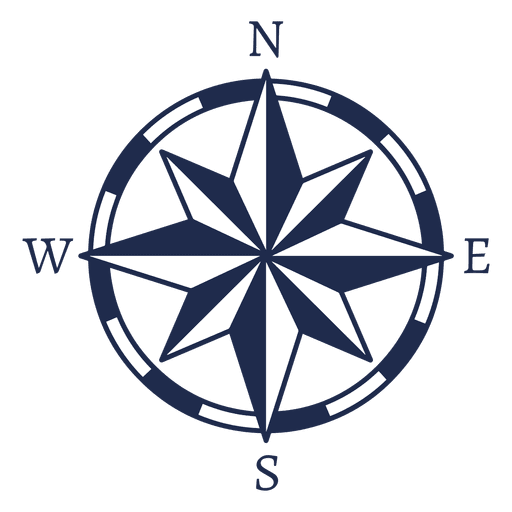 W
E
S
Bloodworth
Road
Woods
Ferry Road
State Route
109
Creighton Lane
17
[Speaker Notes: CLOSES in phase 1A	OPENS in phase 2 		NO DETOUR ROUTE STATED: Approximately 2 mile detour to SR109]
Lane Closure Restrictions
No traffic control restrictions from 5:30 a.m. to  9:30 a.m. and 3:30 p.m. to 6:00 p.m.

Holidays, Special Events, & Holiday Weekends 
All in accordance with specifications and Engineer
18
New Safety Features Implemented
Smart Work Zone North
4 portable message signs
2 cameras 
5 portable radar detection devices
Smart Work Zone South 
7 portable message signs
1 camera 
2 portable radar detection devices
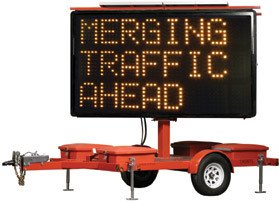 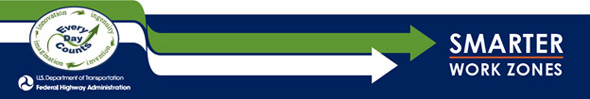 19
Contractor
Vulcan Materials Company
Regional Construction Manager: Tim Murphy
Project Manager: Mark Williams 
Grading Construction Manager: Kenny Black 
Project Superintendent: Luke Stinnet
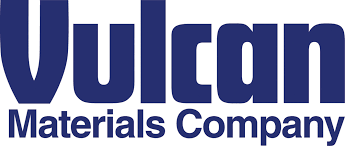 20
Construction Schedule
Spencer Creek Bridge 
Dry Fork Branch Bridge
7 Box culverts
Preliminary Work  (Feb. 2018 to Summer 2018)
Phase 1 (Feb. 2018 to Summer 2019)
Traffic control
Academy road intersection
Construct temporary shift
Phase 2  (Summer 2019 to Nov. 2020)
Traffic control
Remove temporary shift
Roadway and drainage work
Spencer Creek Bridge 
Dry Fork Branch Bridge
Finish Box culverts
21
Work With Us
We ask you to help keep us safe by practicing safe driving

Please be patient as we work to make S.R. 109 a more safe and efficient route
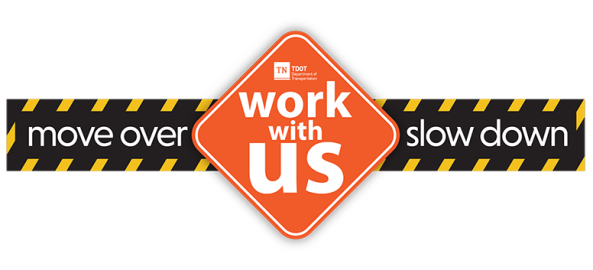 22
TDOT Contacts
Project Supervisor 
Adam Vance, P.E.
Phone: 615.898.8005
Email:  Adam.Vance@tn.gov
Community Relations Officer 
Kathryn Schulte 
Phone: 615.350.4302
Email:  Kathryn.Schulte@tn.gov
https://www.tn.gov/tdot/projects/region-3.html
23
Questions?
24